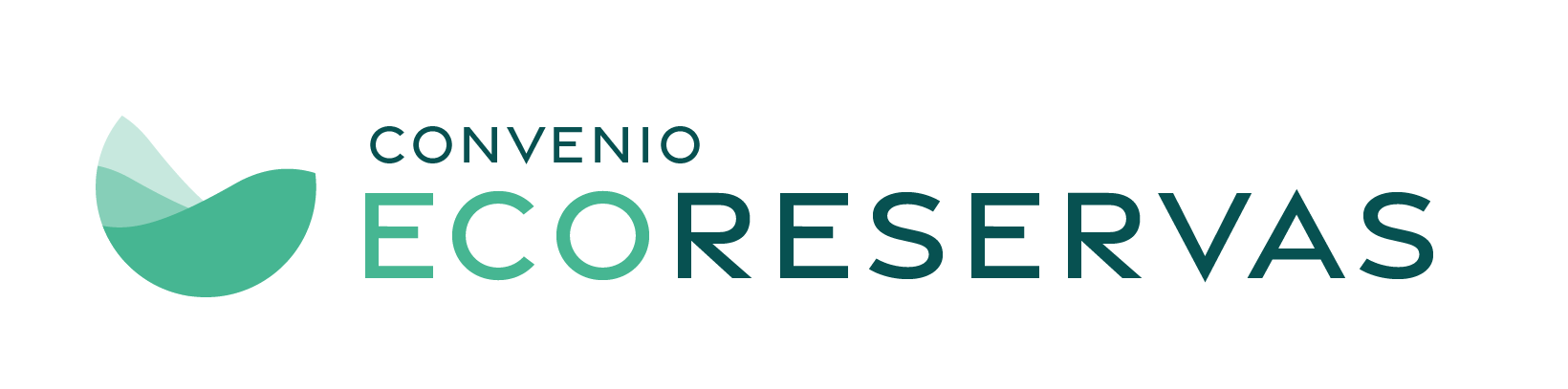 02
LA	DONCELLA
UBICACIÓN
EXTENSIÓN
INFORMACIÓN BÁSICA
i
197
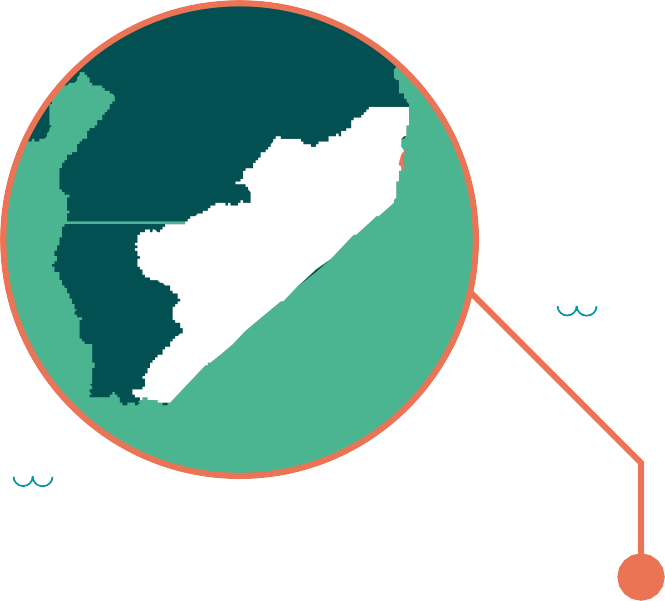 CANTAGALLO
VEREDAS:
Patico, Sinzonia.
(DANE, 2020).
ÁREA DE NEGOCIO/ EMPRESA / FILIAL
Central
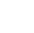 SUBZONA
HIDROGRÁFICA
Río Lebrija y otros directos al Magdalena
(IDEAM, 2013).
HECTÁREAS 
Extensión preliminar o inicial o antes de la planificación y delimitación de la Ecoreserva.
La verificación se realizó con la proyección de coordenadas "MAGNA_COLOMBIA_CTM12”
ÁREA OPERATIVA/ INSTALACIÓN
Cantagallo-Yariguie
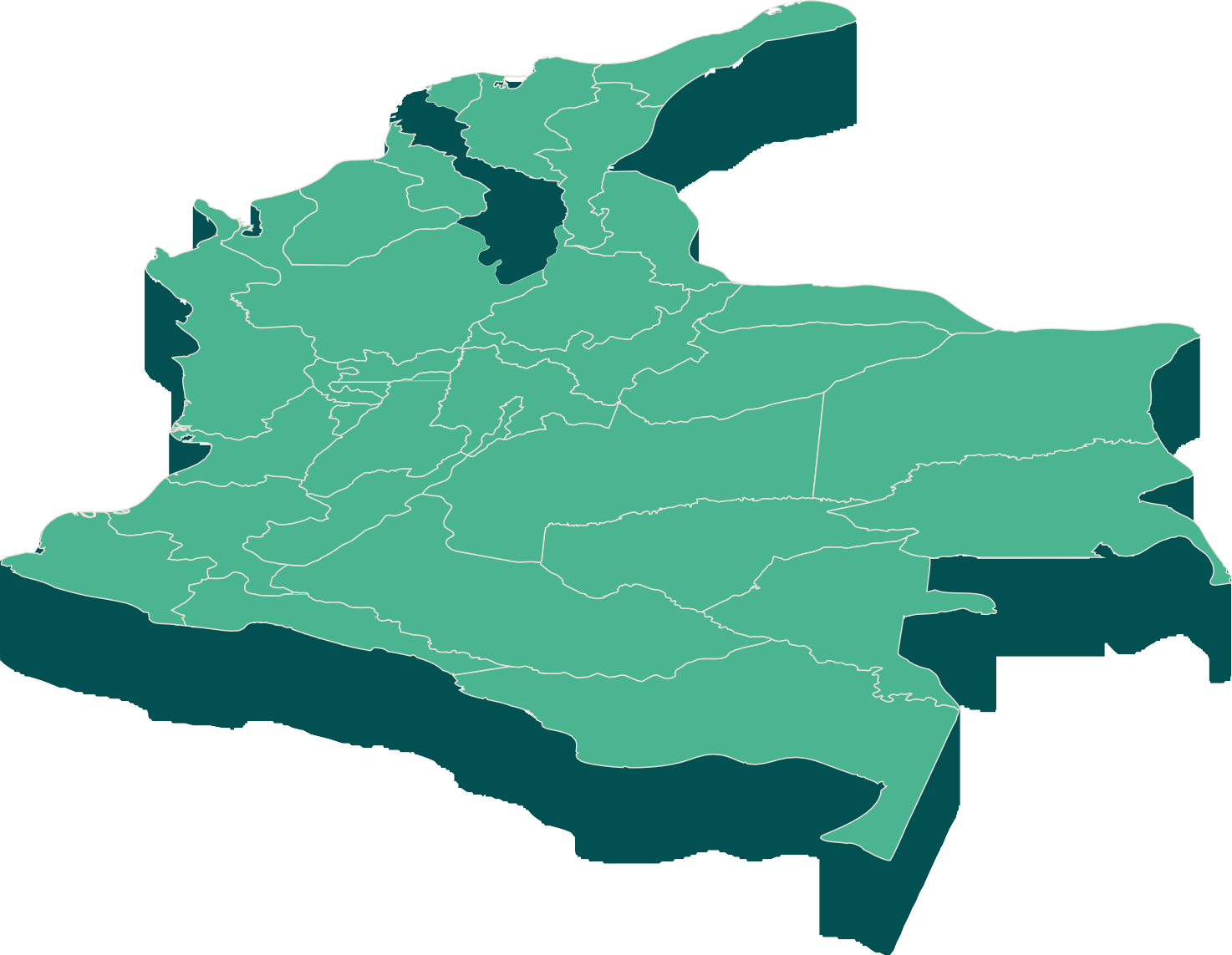 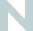 SISTEMA/ TRONCAL
Magdalena medio
1 PREDIOS
NOMBRE DE LOS PREDIOS:
ISLA IV
Ecoreservacon áreas de producción
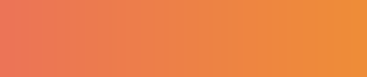 BOLIV AR
TIPO
Producción
VENEZUELA
PROYECTO
Campo Cantagallo-Yariguies
MANEJO Y GESTIÓN
EXPEDIENTE
LAM2317
TIPO DE PREDIO
Predio Mediano sobre relieve plano a ligeramente inclinado y alta oportunidad de manejo de paisaje prioritario para Uso sostenible
LISTA ROJA DE ECOSISTEMAS TERRESTRES CONTINENTALES
(Etter et al., 2020).
En Peligro Crítico
En Peligro
VU	Vulnerable
Preocupación Menor
Ecosistemas Transformados
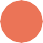 CR
ÁREAS PROTEGIDAS
No hay dentro de la Ecoreserva
PLAN DE MANEJO Y ORDENAMIENTO DE
UNA CUENCA  POMCA 
Afluentes directos rio Lebrija Medio (mi) -NSS
CORPORACIÓN
AUTÓNOMA REGIONAL
Corporación Autónoma Regional del Sur de Bolívar-CSB
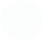 EN
BRASIL
ECUADOR
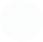 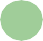 LC
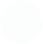 PERÚ
TEMPERATURA MEDIA
26	28 ºC
(DANE, 2015A).
ALTITUD PROMEDIO
13	188 m
(ALOS PALSAR, 2014).
PRECIPITACIÓN MEDIA ANUAL 2719	3041 mm (DANE, 2015B).
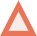 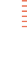 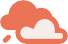 SUSTRATO
Sedimentos aluviales.
(IGAC, 2014).
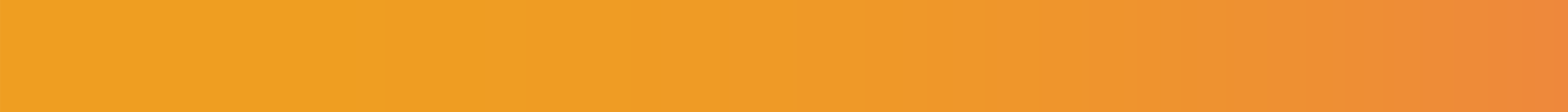 BIOMAS
AMENAZAS
GESTIÓN INTEGRAL
DE LA BIODIVERSIDAD
(IAvH, 2014)
De acuerdo con las estrategías para la gestión integral de la biodiversidad los lineamientos son:
PRINCIPALES
AMENAZAS PARA LOS ECOSISTEMAS:
AMENAZA
DE REMOCIÓN
(IDEAM, 2010).
ÍNDICE DE HUELLA
HUMANA
(IAvH 2016)
BIOMAS ORIGINALES EN LA ECORESERVA
(IDEAM, 2017).
El total del área ocupada por los predios de la Ecoreserva corresponde con territorios transformados.
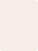 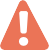 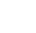 La amenaza de remoción en masa llega hasta:
Cuerpo de agua
Baja
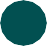 Natural Bajo Medio Alto
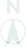 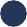 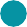 100%
Bajo
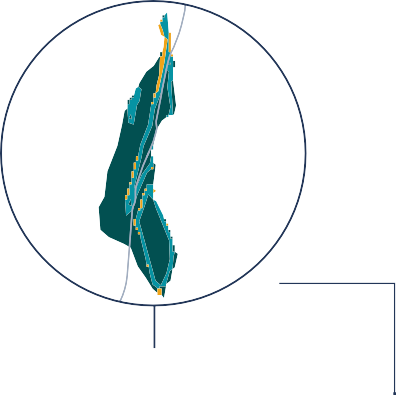 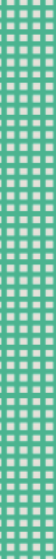 73,10%
USO SOSTENIBLE
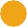 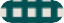 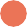 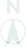 100%
Hidrobioma Magdalena medio y depresión momposina
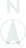 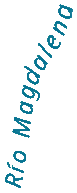 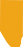 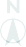 CAMBIO
CLIMÁTICO
Entre 2011 a 2040
(IDEAM et al., 2015)
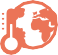 Los sedimentos aluviales y las invasiones para siembra de cultivos. (Etter et al., 2020).
4,38%
SUPLEMENTARIAS
22,53%
PRESERVACIÓN
Temperatura media
FISIONOMÍA
+ 0,81	1,0 ºC
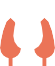 bosques bajos, herbazales y vegetación flotante y lagos, lagunas, ciénagas permanentes y cauces de ríos mayores
Ecosistemas
+ 1,01	1,2 ºC
La principal vocación de uso de la ecoreserva es cuerpo de agua.
Precipitación
+ 20 mm
depresiones y llanura aluvial de desborde
Paisaje
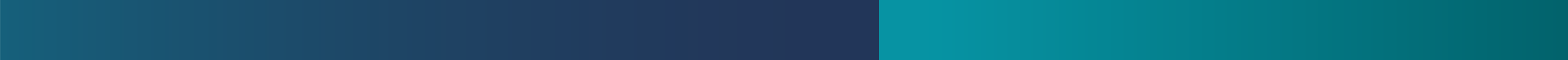 C OBER T URAS	Y	Z ONIFIC A CIÓN
C ONTE X T O	SOCIOEC OL ÓGIC O
1,92%
zonas
industriales
2,19%
Explotación de
hidrocarburos
30,03%
Vegetación secundaria baja

24,49%
Herbazal denso
inundable
24,12%
Playas
A NIVEL MUNICIPAL 
POBLACIÓN TOTAL
(DNP, 2021)
PRINCIPALES
ZONIFICACIÓN DE
MANEJO AMBIENTAL
La información demográfica, espacial y de las veredas de influencia
de la Ecoreserva esta presentada en los productos plan de biodiversidad y fortalecimiento, gobernanza y negocios verdes.
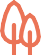 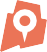 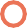 COBERTURAS
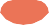 (IDEAM, 2021).
53,2%
Hombres
38,02%
Exclusión
46,2%
Rural
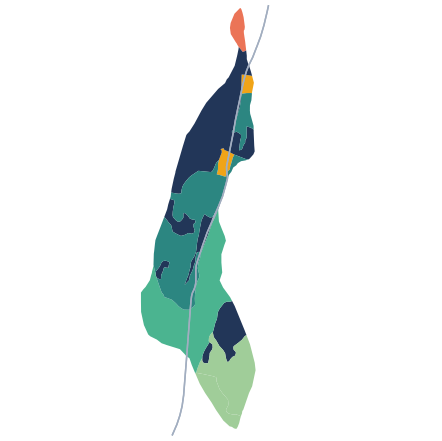 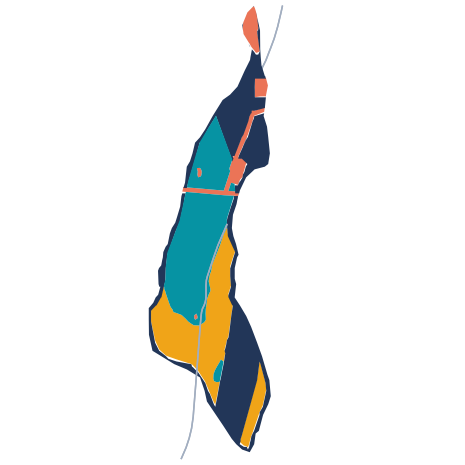 9007
10,35
hab/km2
habitantes
46,8%
Mujeres
53,8%
Urbana
30,70%
Intervención con restricción media
24,63%
Intervención
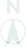 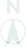 384
Personas pertenecientes a etnias
pero no hay territorios étnicos titulados o resguardados.
0,02%
+
+	Pesca artesanal
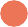 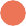 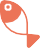 Hidrocarburos
Indigena
4,63%
Afrocolombiana
0,01%
+
+
17,25%
Pastos
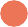 6,63%
Infraestructura
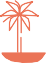 Comercio
Palmicultura
Palenqueros